MASTERS THESIS DEFENSEQBANK A Web-Based Dynamic Problem Authoring Tool
By
Ann Paul
Advisor: Professor Cliff Shaffer
June  2013
Computer Science Department 		   			    				Virginia Polytechnic and State University
Outline
Background and Motivation
 Problem 
 Dynamic Problems 
 Related Work
 Claims
 QBANK – Goals and Features
 QBANK – Demos 
 Usability Study and Feedback
 Future Work
Computer Science Department 		   			    				Virginia Polytechnic and State University
QBANK
Web-Based
 Dynamic Problem
 Authoring tool
?  -- Online
? 
?
Computer Science Department 		   			    				Virginia Polytechnic and State University
Background
Internet
Online Education (eLearning)
+
Education
=
Need for :
 Online Resources –  Educational content, eTextbooks.
 Assessment – Quizzes, practice exercises, tests.
Computer Science Department 		   			    				Virginia Polytechnic and State University
Importance of Assessment
Measures
Helps
By ungraded tests – Practice concepts & learn from feedback
 By graded tests 
 Remember concepts – Section specific and cumulative
Student’s progress
 Effectiveness of online content
Computer Science Department 		   			    				Virginia Polytechnic and State University
Assessment
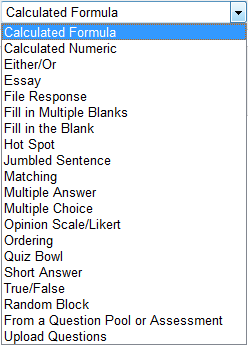 Tests / Exams
Surveys
Practice Exercises
Computer Science Department 		   			    				Virginia Polytechnic and State University
Assessment
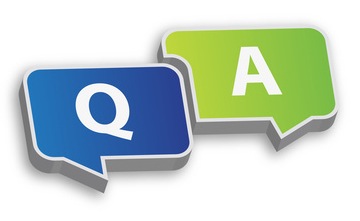 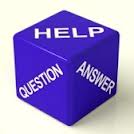 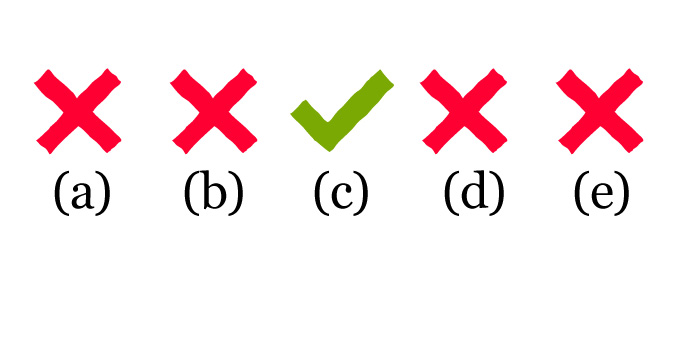 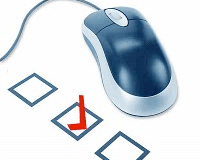 Computer Science Department 		   			    				Virginia Polytechnic and State University
Outline
Background and Motivation
 Problem 
 Dynamic Problems 
 Related Work
 Claims
 QBANK – Functions and Features
 QBANK – Demos 
 Usability Study and Feedback
 Future Work
Computer Science Department 		   			    				Virginia Polytechnic and State University
Problem
Problem Template
 	Model Answer Generator
 	User Interface
 	Answer Evaluator
 	Variables
Computer Science Department 		   			    				Virginia Polytechnic and State University
A. Problem Template
A function that generates a Problem Instance.
Calculate 23 + 40
Calculate $a + $b
[a = 23, 56  ;  b = 123]
Calculate 56 + 123
Static text
Static text + Variables
Computer Science Department 		   			    				Virginia Polytechnic and State University
B. Model Answer Generator
A function that takes a Problem Instance and generates a Model Answer.
Calculate 23 + 40
Calculate $a + $b
[a = 23, 56  ;  b = 123]
Calculate 56 + 123
63

$ (a + b)
179
Computer Science Department 		   			    				Virginia Polytechnic and State University
C. User Interface
A mechanism that a user interacts with to create a Student Answer.
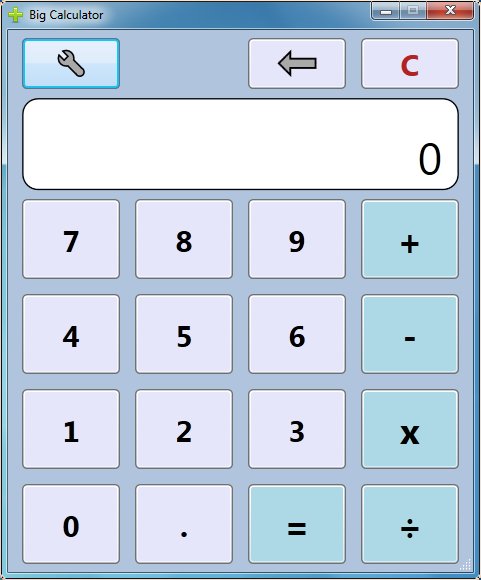 53
 63
 27
Calculate 23 + 40
63
Computer Science Department 		   			    				Virginia Polytechnic and State University
D. Answer Evaluator
A function that compares the Student Answer to the Model Answer to determine correctness.
String comparison 
 Activity log comparison for interactive exercises
Computer Science Department 		   			    				Virginia Polytechnic and State University
D. Answer Evaluator
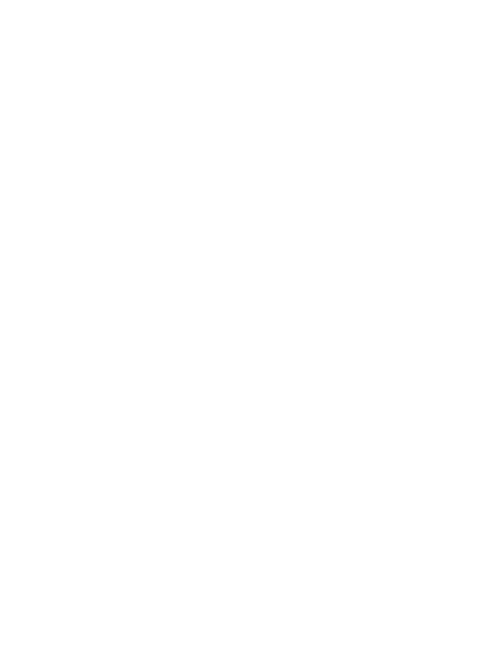 Model Answer
Student Answer
Perform insertion sort
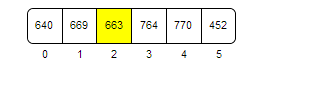 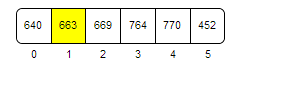 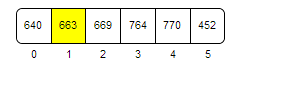 Incorrect!!!
Computer Science Department 		   			    				Virginia Polytechnic and State University
E. Variables
These carry information from the Problem Template to the Model Answer Generator.
Calculate $a + $b

[a = 23, 56  ;  b = 123]
Model Answer

$ (a + b)
123
56
=
179
56 + 123
Computer Science Department 		   			    				Virginia Polytechnic and State University
Outline
Background and Motivation
 Problem 
 Dynamic Problems 
 Related Work
 Claims
 QBANK – Functions and Features
 QBANK – Demos 
 Usability Study and Feedback
 Future Work
Computer Science Department 		   			    				Virginia Polytechnic and State University
Dynamic Problem
Problems that support parameterization or variables.

Problem template 	Is today $day? 
Variables  		$day = “Monday”, “Tuesday”, “Wednesday”
User Interface       	True      False
Model Answer Generator  ($day == “Monday”) ? True : False
Problem Instance	 Is today Tuesday?
Student Answer      	True      False
Answer Evaluator 	String comparison( Model Answer, Student Answer)
False
False
=> True (Correct!!)
Computer Science Department 		   			    				Virginia Polytechnic and State University
Significance of dynamic problems
Effective learning

 Large database of practice questions.
 Test questions should have similar level of difficulty.
 Same questions for all students could result in unfair practices.

 Copy the solution.
 Memorize answers.
Computer Science Department 		   			    				Virginia Polytechnic and State University
Significance of dynamic problems
Challenges
 Takes a lot of time
 Ensuring same level of difficulty would require using the same question with different values. (Redundancy)
Ensuring correctness of solution is tedious.
Solution  			Dynamic Problem Authoring
Computer Science Department 		   			    				Virginia Polytechnic and State University
Authoring Tools
Tools that used for editing or creating content.
PROBLEMS
Computer Science Department 		   			    				Virginia Polytechnic and State University
Outline
Background and Motivation
 Problem 
 Dynamic Problems 
 Related Work
 Claims
 QBANK – Functions and Features
 QBANK – Demos 
 Usability Study and Feedback
 Future Work
Computer Science Department 		   			    				Virginia Polytechnic and State University
Related Work
Learning Management Systems	
 Blackboard, Moodle


 Generic Problem Authoring Tool
 Adobe Captivate, Question Mark
Computer Science Department 		   			    				Virginia Polytechnic and State University
Related Work
Adobe Captivate
Question Mark
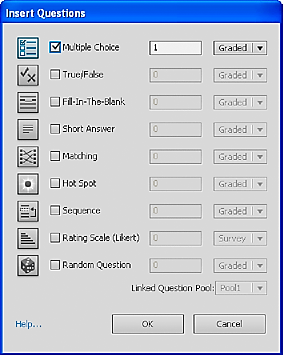 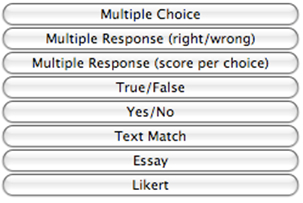 Computer Science Department 		   			    				Virginia Polytechnic and State University
Related Work
Blackboard
Limited to 5 variables.
 The values have to be individually added to the list.
 Only supports Mathematical calculations.
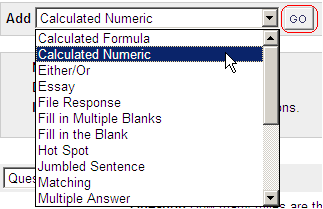 Computer Science Department 		   			    				Virginia Polytechnic and State University
Related Work
Moodle
Dataset of values have to be individually added.
 Limited to 100 different values for a variable.
 Only supports Mathematical calculations.
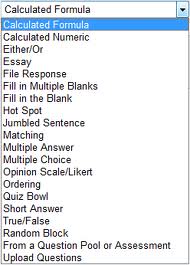 Computer Science Department 		   			    				Virginia Polytechnic and State University
Related Work
QuadBase
Has an option for Dynamic questions but still not implemented yet.
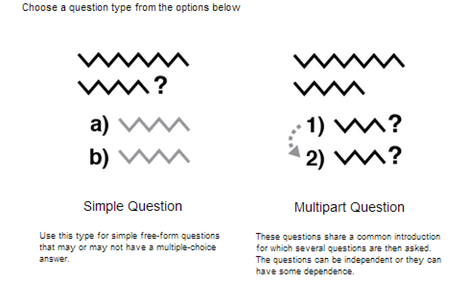 Computer Science Department 		   			    				Virginia Polytechnic and State University
Khan Academy Exercise Framework
Pros
  Supports the use of variables (text , numbers)
  Complex Problem types {Interactive graphs, geometry}
  Written in HTML which supports any functionality that can be written in JavaScript{Visualizations, Mouse interactions, etc}
Computer Science Department 		   			    				Virginia Polytechnic and State University
Khan Academy Exercise Framework
Cons
  Need programming expertise.
  Simple questions also need a lot of code to work correctly.
  No consistent problem authoring format defined.
Computer Science Department 		   			    				Virginia Polytechnic and State University
Static MCQ
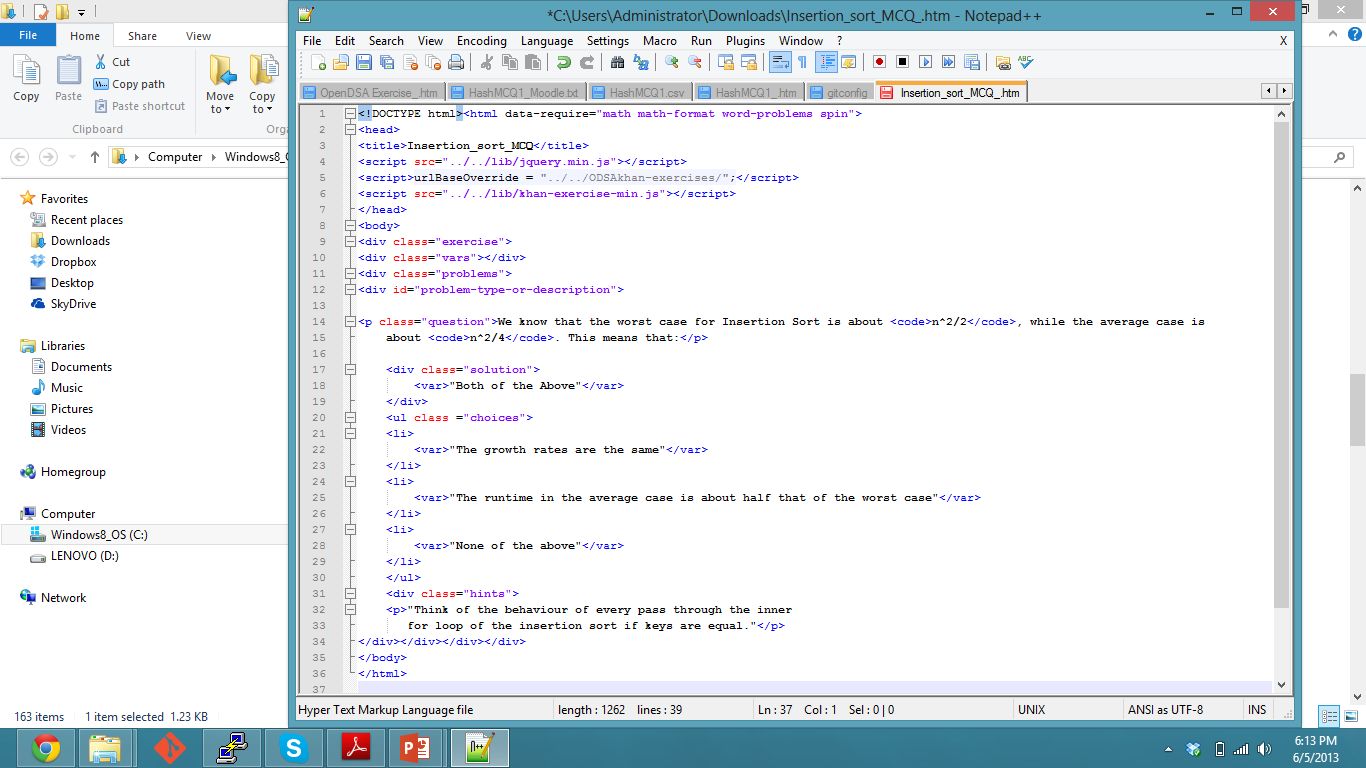 Khan Academy Exercise Framework
Computer Science Department 		   			    				Virginia Polytechnic and State University
Outline
Background and Motivation
 Problem 
 Dynamic Problems 
 Related Work
 Claims
 QBANK – Functions and Features
 QBANK – Demos 
 Usability Study and Feedback
 Future Work
Computer Science Department 		   			    				Virginia Polytechnic and State University
Claims
Dynamic problems are advantageous.
  Existing tools lack support for dynamic problem authoring.
  Khan Academy Exercise Framework is powerful but not user friendly.
Computer Science Department 		   			    				Virginia Polytechnic and State University
QBANK
Computer Science Department 		   			    				Virginia Polytechnic and State University
Outline
Background and Motivation
 Problem 
 Dynamic Problems 
 Related Work
 Claims
 QBANK – Goals and Features
 QBANK – Demos 
 Usability Study and Feedback
 Future Work
Computer Science Department 		   			    				Virginia Polytechnic and State University
Goals
Build an intuitive user friendly interface for users with different levels of programming expertise.
 Consistent user interface for different problem types based on Problem definition.
Capability of exporting Problems in different formats.
Computer Science Department 		   			    				Virginia Polytechnic and State University
Features
Supports Dynamic Problem Authoring
 Supports Authoring Domain Specific – Khan Academy Exercise
 Export authored problems in generic CSV format and in specific Khan Academy Exercise format.
Computer Science Department 		   			    				Virginia Polytechnic and State University
Problem Types
Static multiple choice problem
 Dynamic problems – List and Range type of values that variables can take
 Summative problems
 Tool specific problem – Khan Academy exercises
Computer Science Department 		   			    				Virginia Polytechnic and State University
Outline
Background and Motivation
 Problem 
 Dynamic Problems 
 Related Work
 Claims
 QBANK – Functions and Features
 QBANK – Demos 
 Usability Study and Feedback
 Future Work
Computer Science Department 		   			    				Virginia Polytechnic and State University
Computer Science Department 		   			    				Virginia Polytechnic and State University
Computer Science Department 		   			    				Virginia Polytechnic and State University
Computer Science Department 		   			    				Virginia Polytechnic and State University
Computer Science Department 		   			    				Virginia Polytechnic and State University
Computer Science Department 		   			    				Virginia Polytechnic and State University
Outline
Background and Motivation
 Problem 
 Dynamic Problems 
 Related Work
 Claims
 QBANK – Functions and Features
 QBANK – Demos 
 Usability Study and Feedback
 Future Work
Computer Science Department 		   			    				Virginia Polytechnic and State University
Usability Study
To evaluate the capability of QBank to author dynamic problems.
To determine if the user interface is intuitive and easily navigable.
To compare the effectiveness of QBank in comparison with other authoring tools/frameworks that the participants previously used.
To study the usefulness of providing export to a generic CSV format and a specific Khan Academy Exercise format.
Computer Science Department 		   			    				Virginia Polytechnic and State University
Feedback
Specialized support for dynamic problem authoring was highly appreciated
 Problem type specific user interfaces made it easy for the users to navigate and focus on the content of the problem (not overwhelmed by extraneous details to a problem type)
 In comparison to other tools, the consistency of UIs across problem types and the extra features to make dynamic problem authoring easy were seen to be very helpful
 Generic CSV format lets problems to be imported into other publishing tools (Moodle, Blackboard, QuestionMark, etc)
Computer Science Department 		   			    				Virginia Polytechnic and State University
Outline
Background and Motivation
 Problem 
 Dynamic Problems 
 Related Work
 Claims
 QBANK – Functions and Features
 QBANK – Demos 
 Usability Study and Feedback
 Future Work
Computer Science Department 		   			    				Virginia Polytechnic and State University
Conclusion and Future Work
Consolidation of interfaces
 User accounts
 Version control
 Rich text area editors
 Intelligent syntactic editors for Tool-specific problems.
Computer Science Department 		   			    				Virginia Polytechnic and State University
Thank you!!!!
Special mentions: 
Dr. Cliff Shaffer
Eric Fouh

QUESTIONS  ???
Computer Science Department 		   			    				Virginia Polytechnic and State University